Започни посаоСве што ти треба на једном местуПрограм промоције предузетништва и самозапошљавања
Београд , 31. октобар 2019.
Концепт и циљеви Програма
Бесповратна средства
Повољан кредит
Почетници у пословању
Техничка подршка
Основни циљ Програма је подстицај развоја предузетништва кроз обједињену подршку за оснивање нових привредних субјеката.
Повољан кредит одобрен од стране пословних банака које учествују у Програму
Исплата бесповратних средстава у износу до 20% од одобреног износа кредита (до макс. 360.000 рсд)
Стручна, бесплатна помоћ и подршка у изради пословног плана и даљем пословању кроз менторинг програм који спроводи Привредна комора Србије
Структура Програма
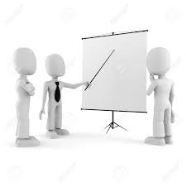 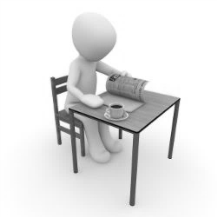 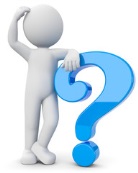 ПКС
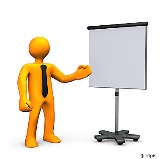 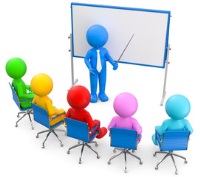 Почетна идеја
Информисање путем медија
Пријава у регионалној канцеларији ПКС
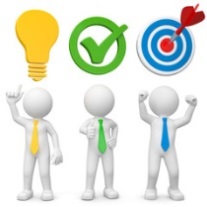 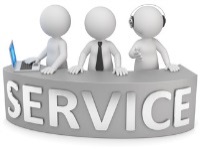 Петодневни курс
Подношење захтева за кредит у локалној партнерској банци
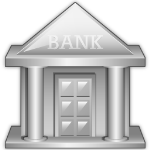 Бесплатне консултантске услуге у периоду трајања кредита
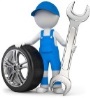 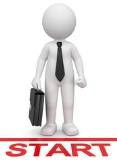 Одобрење и издавање  гаранције од стране КУЈУ и ФЗР
Инвестиција
Одобрење и исплата кредита
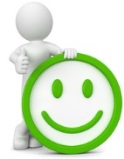 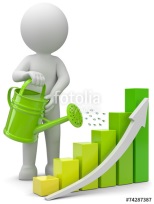 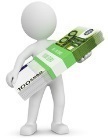 Развој и пораст броја запослених
Отплата кредита и исплата гранта
Критеријуми и услови за учешће у Програму
Услови за подношење захтева за кредит
Услови кредита
Услови за исплату гранта
Микро и мала предузећа, предузетници и пољопривредна газдинства (регистрована, као и она која ће се тек регистровати пре пуштања кредита у течај)
Привредни субјекти не старији од 24 месеца у тренутку подношења захтева за кредит
Чиста пореска историја као и усклађеност са листама искључења/санкција
Привредни субјект није осуђиван и није му изречена мера забране обављања пословне делатности
Сертификат о завршеној обуци код ПКС
максималан износ кредита: 3.600.000 РСД
номинална каматна стопа фиксна, већ до 5,99% (РСД) на годишњем нивоу
трошкови и накнаде не виши од 1% од износа кредита
Кредити се могу користити за:
оперативне трошкове – до 36 месечних рата са максималним периодом почека од 3 месеца и/или
инвестициона улагања – до 60 месеци са максималним периодом почека од 6 месеци.
Корисник кредита од оснивања до дана подношења захтева није примио државну помоћ чија би висина заједно са траженим средствима прекорачила износ од 23.000.000 РСД
Кредит није отплаћен пре истека рока од 12 месеци 
Корисник кредита је кредит одобрен у оквиру овог Програма отплатио у целости
Корисник кредита уредно уплаћује порезе и доприносе и има регулисане доспеле обавезе јавних прихода
Пример инвестиционог кредита
Банке партнери у спровођењу Програма
Путем јавног позива изабране су 3 пословне банке за учешће у реализацији Програма:
Банка Поштанска штедионица
UniCredit Банка
Raiffeisen Банка
Право учешћа имале су све банке које испуњавају законом утврђене услове за обављање делатности на територији Републике Србије, а под условом да испуњавају Програмом предвиђене услове
Почетак спровођења Програма
Јавни позив за крајње кориснике
Отворен од 1. новембра 2019.
Детаљне информације о програму и потребна документација за пријаву могу се преузети са сајта Министарства привреде privreda.gov.rs
Сва питања у вези са условима и начином пријаве за учешће у програму заинтересовани корисници могу упутити на имејл startup@pks.rs
Прва петодневна обука биће организована у Београду последње недеље новембра 2019. године. 
Успешни полазници ће моћи да аплицирају за кредите већ од 1. децембра 2019. године.
Хвала на пажњи!
Београд , 31. октобар 2019.